Présentation des données épidémiologiques 2020
1
Caractéristiques de la file active
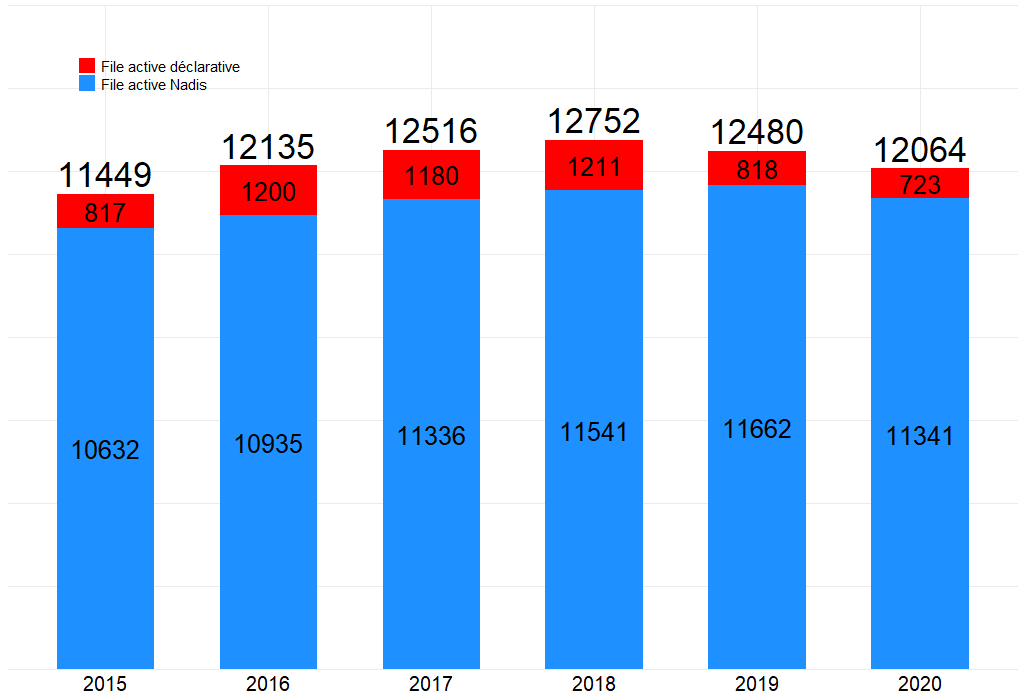 2
Cartographie de la file active
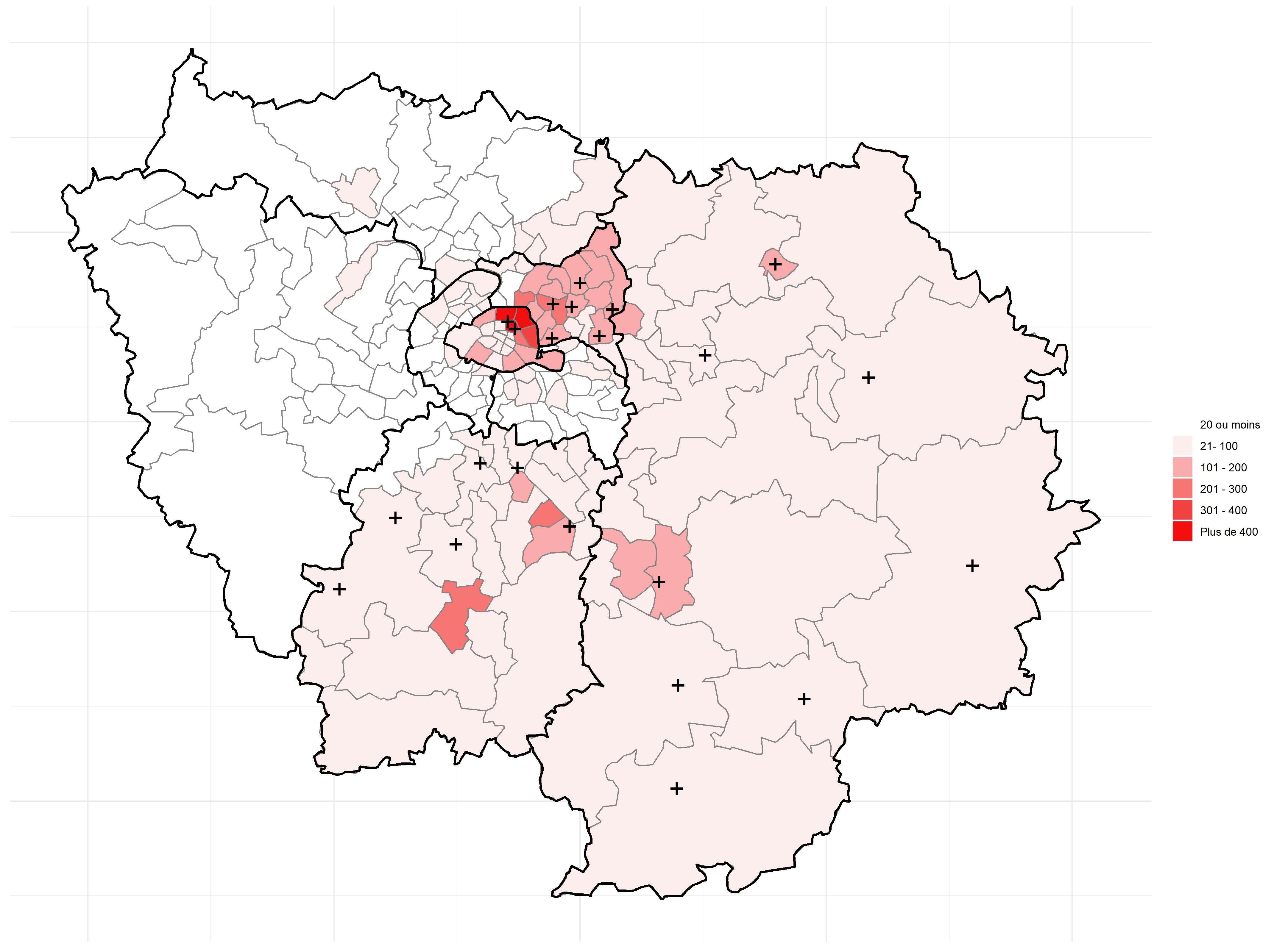 3
Caractéristiques de la file active par centre en 2020
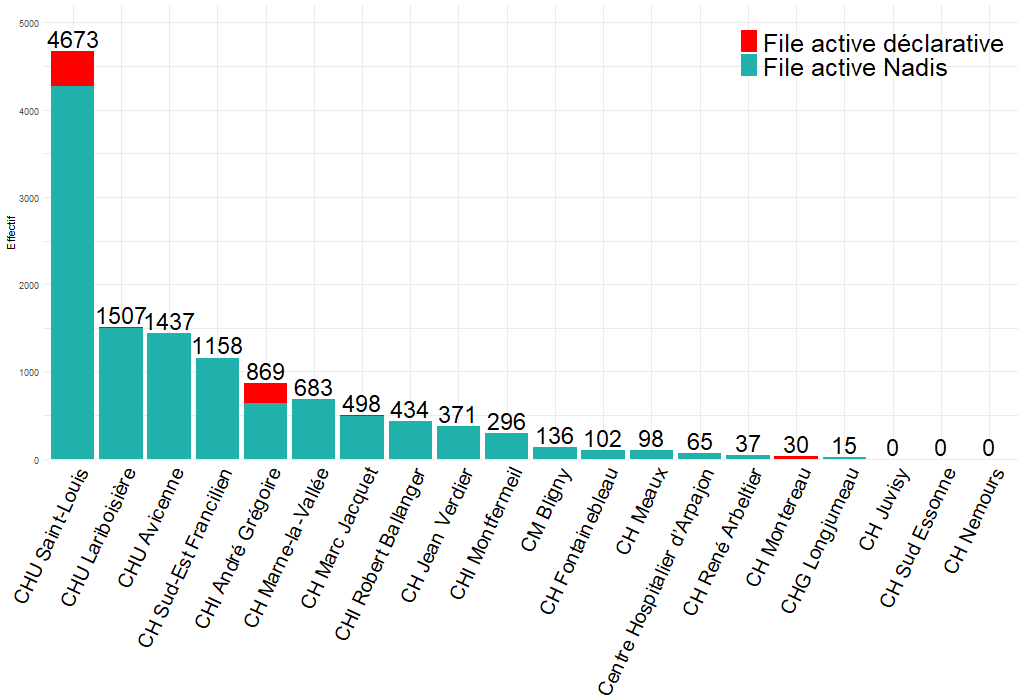 4
données Démographiques
5
Age
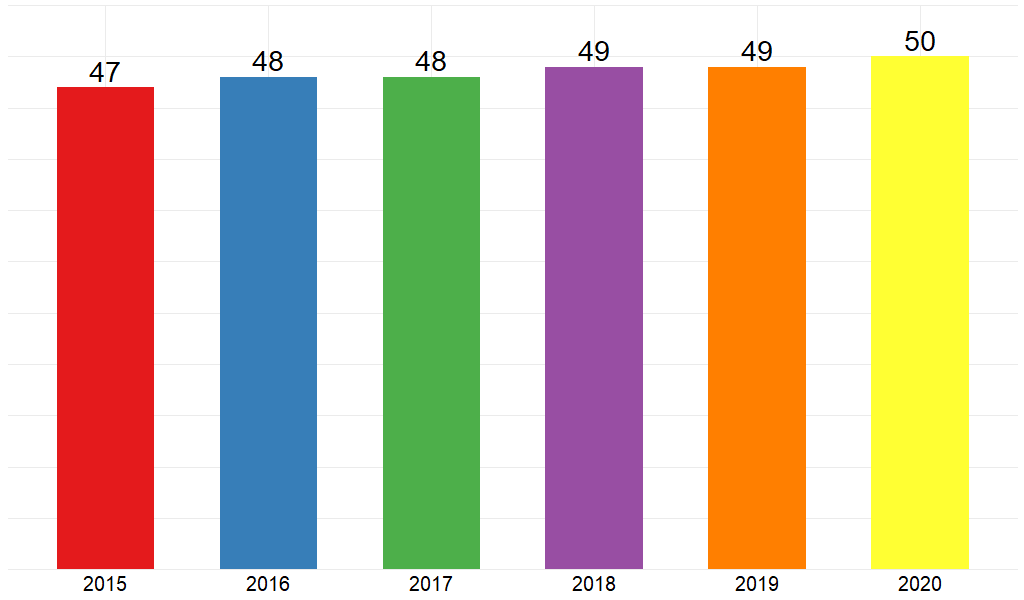 6
Sexe
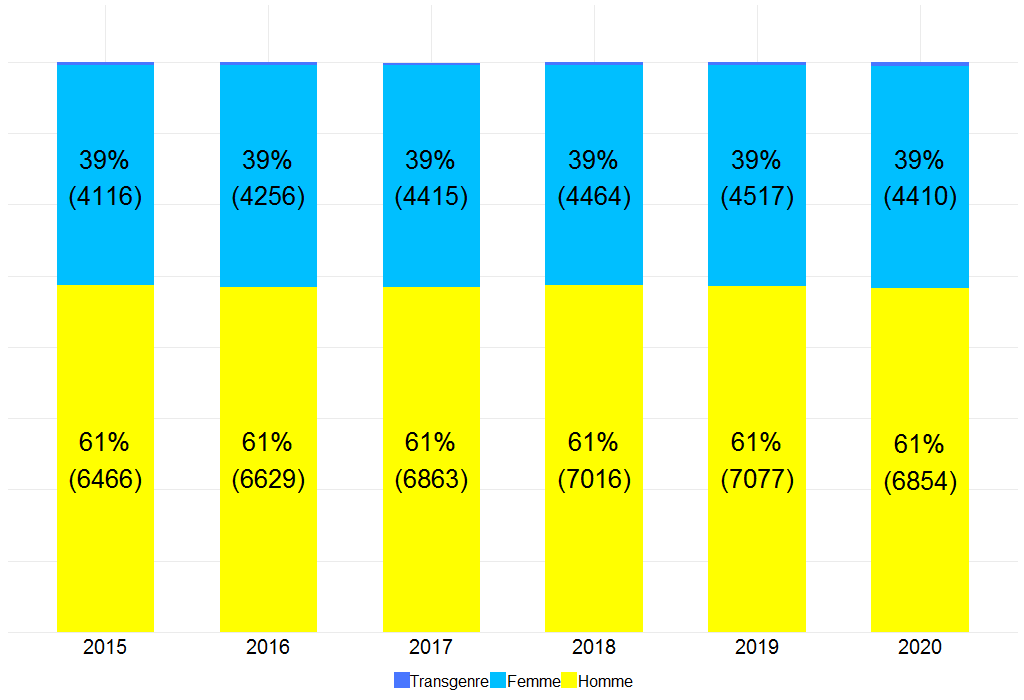 7
Mode de contamination
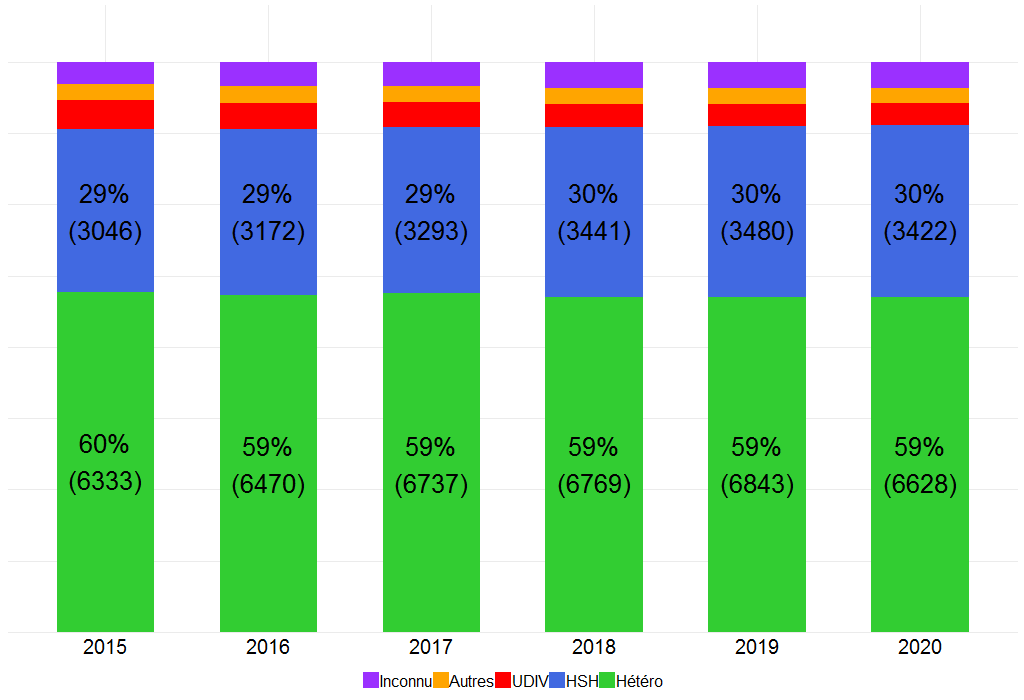 8
Pays de naissance
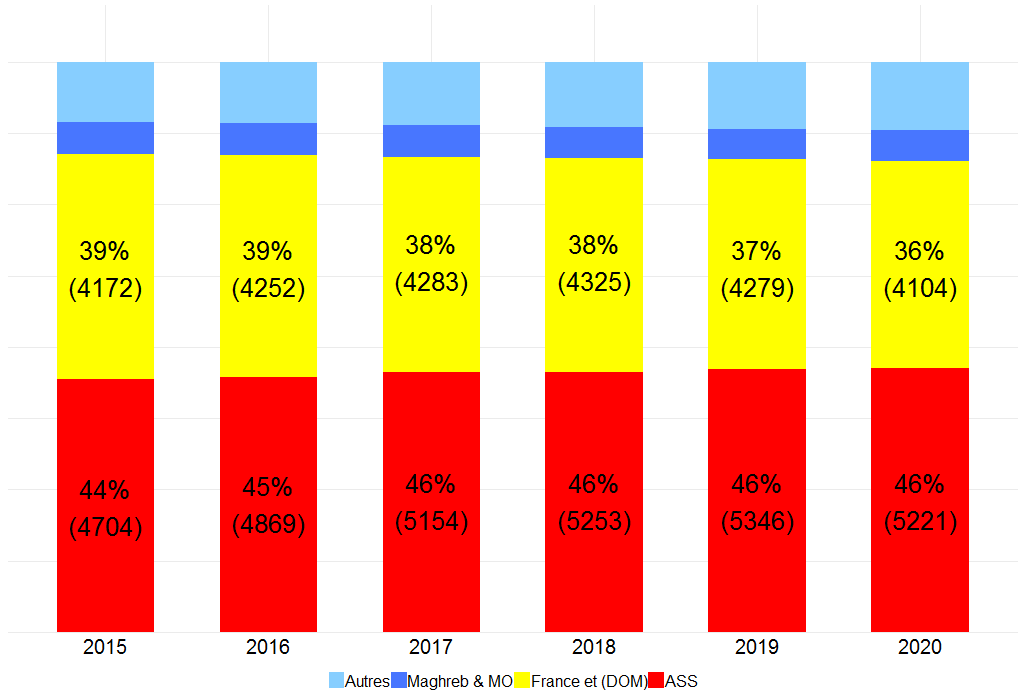 9
Description des hommes
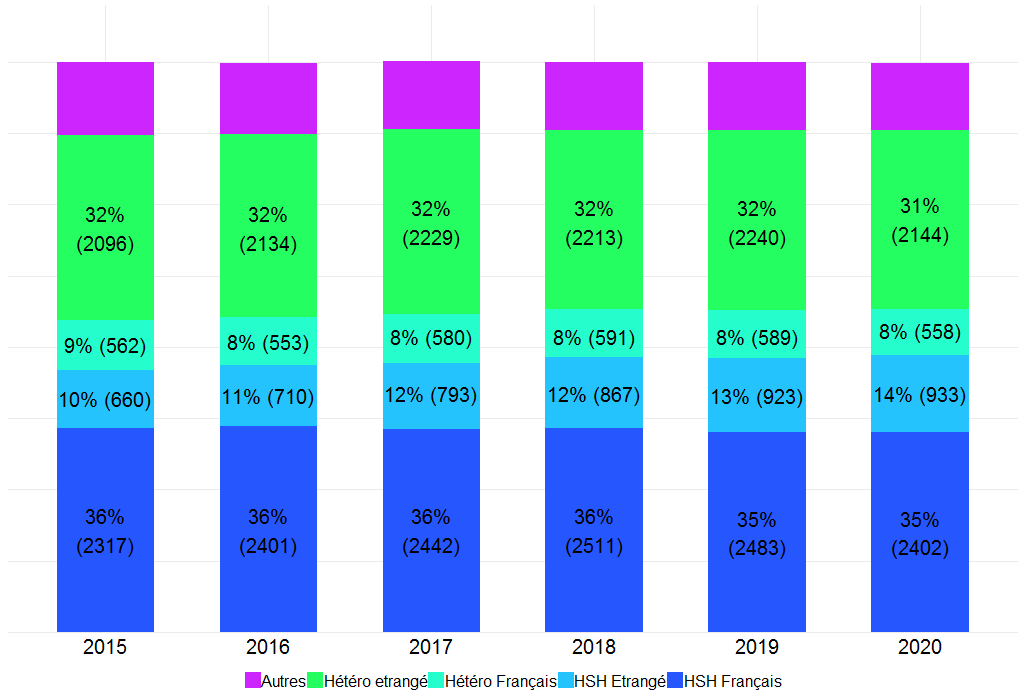 10
Mode de contamination des hommes ASS
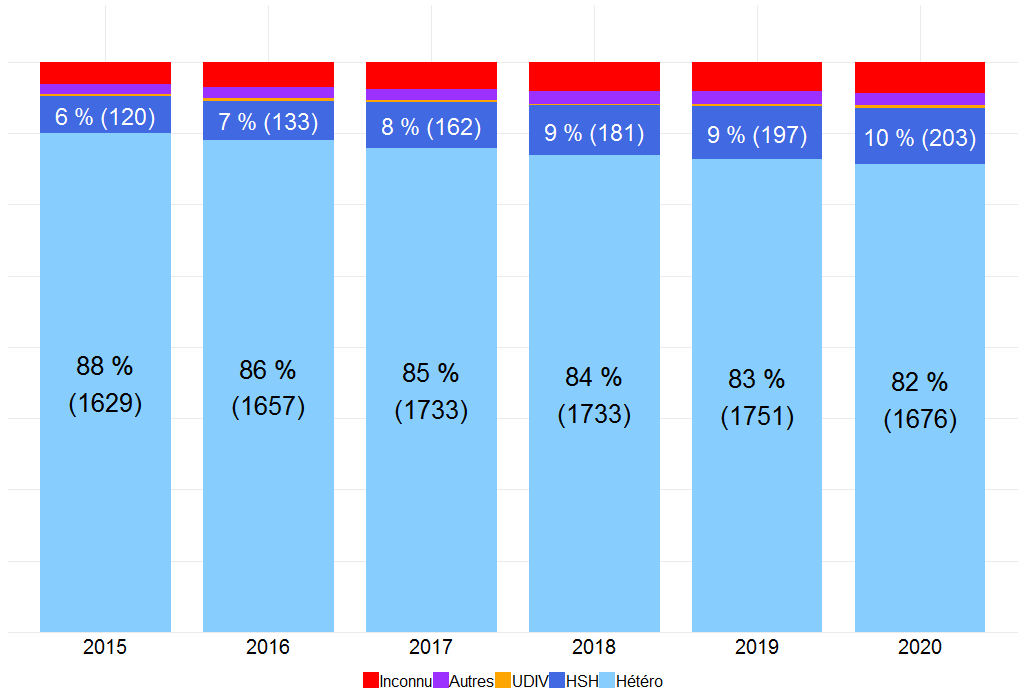 11
Type de VIH
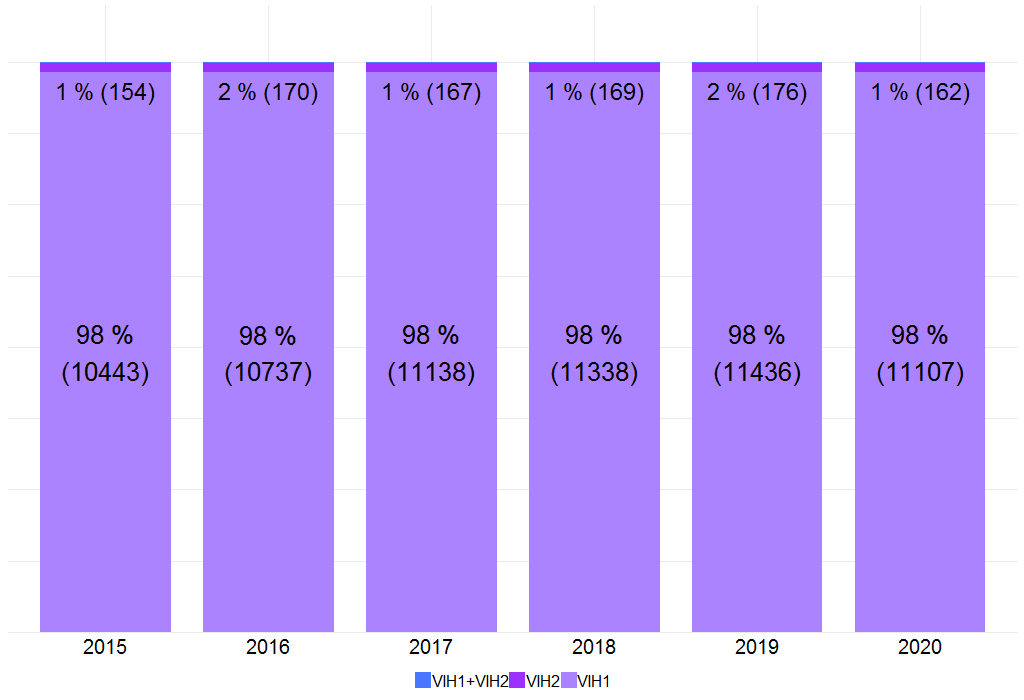 12
Co-infection
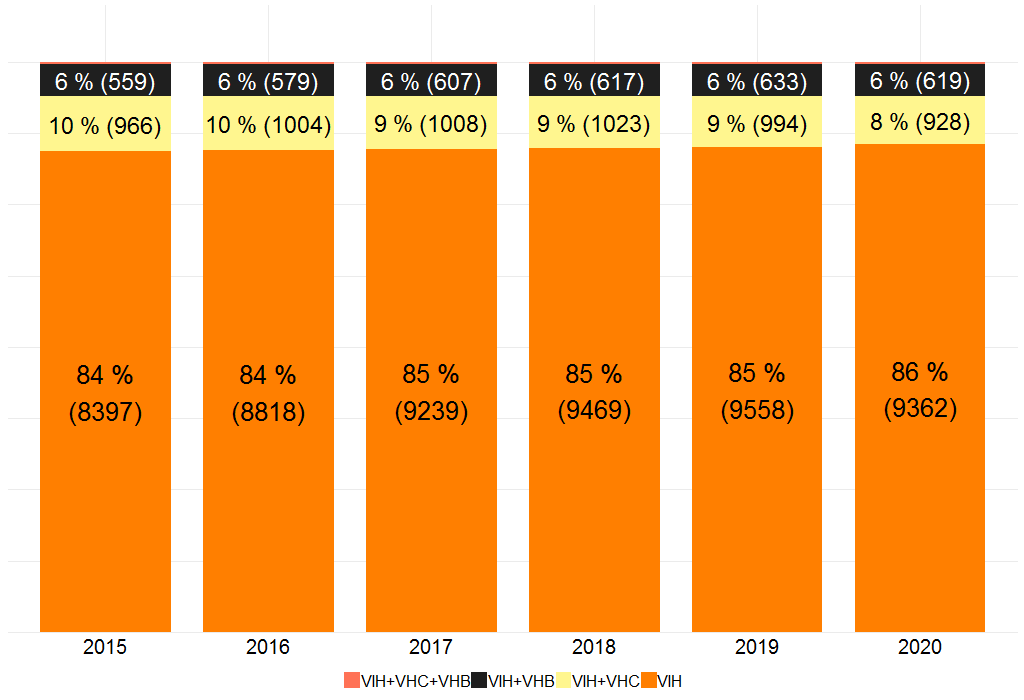 13
Hépatite C en 2020
961 patients co-infectés VIH-VHC


713 (74%) patients co-infectés VIH-VHC ayant déjà reçu un traitement


854 (89%) patients avec une dernière CV VHC indétectable ou une réponse virologique prolongée au traitement 


85 (9%) patients avec un antécédent de traitement et une charge virale postérieur au dernier traitement détectable
14
Description des patients sous traitement
15
16
Données immuno-virologiques non disponibles (patients traités depuis + de 6 mois)
17
Cascade de soins
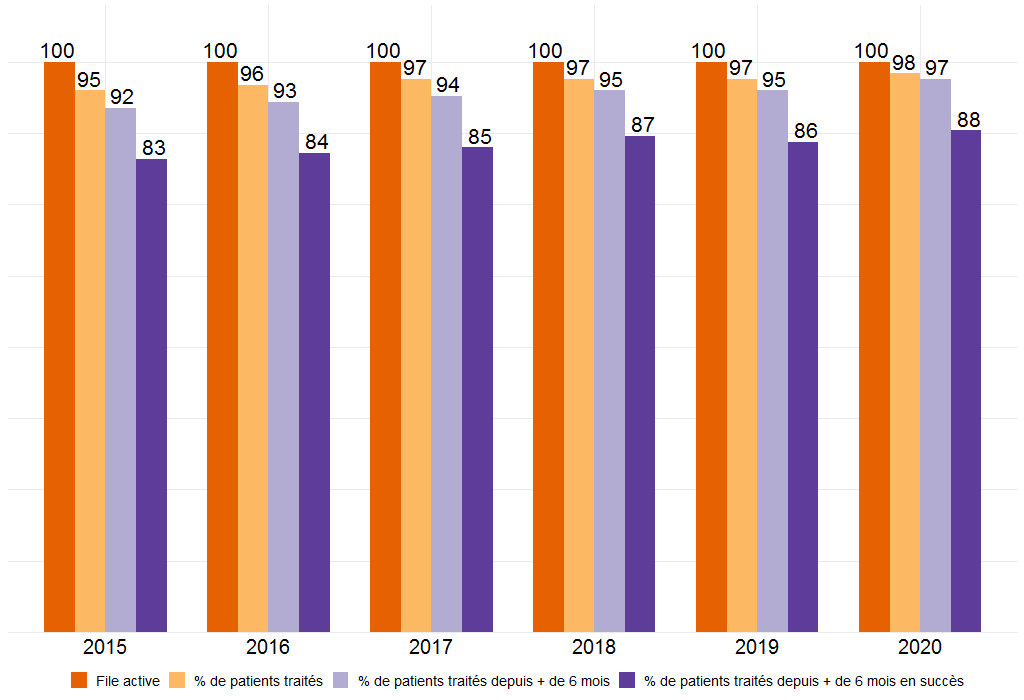 18
Cascade de soins 2020 par population
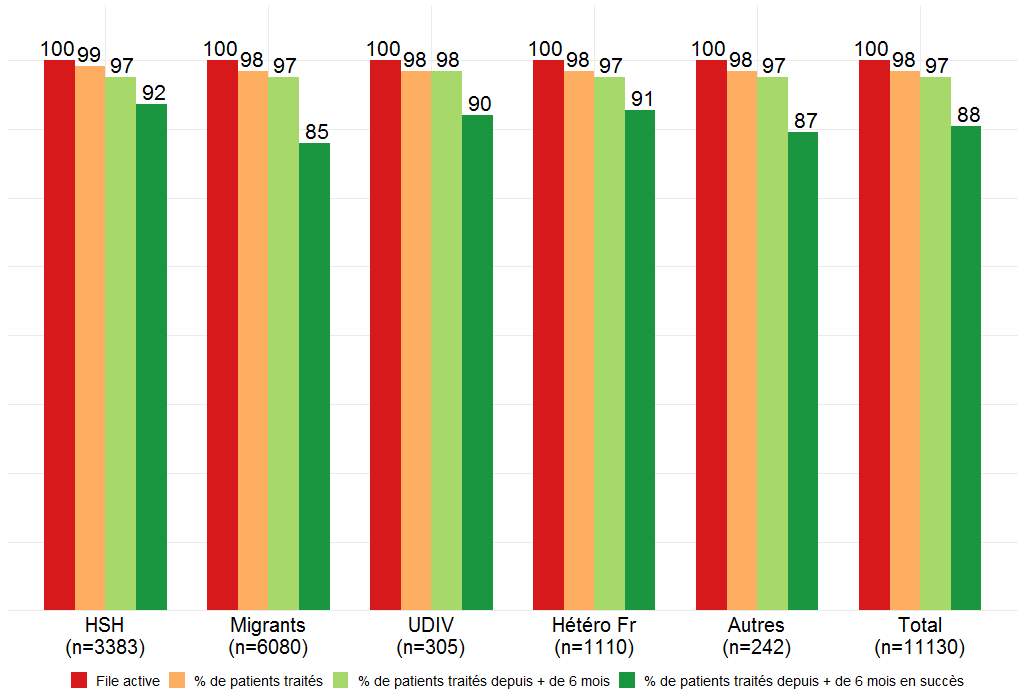 19
Description des patients VIH1 traités depuis + de 6 mois
20
Succès et échec thérapeutique des patients VIH1 traités depuis + de 6 mois
21
Type de combinaison des patients VIH1 
traités depuis + de 6 mois
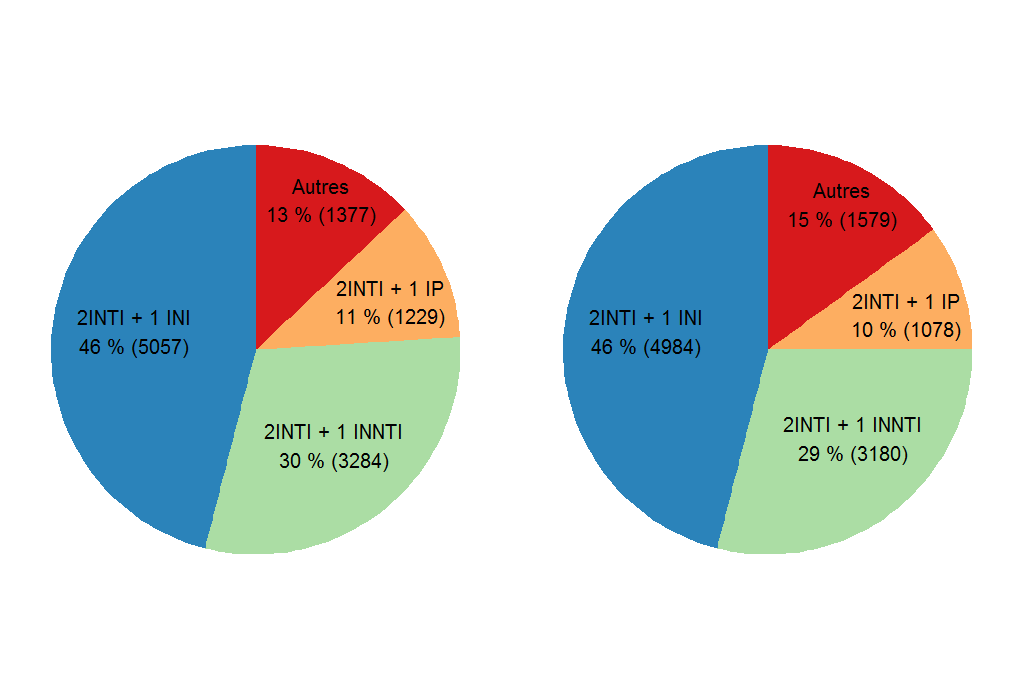 2019                                                 2020
22
Combinaisons à base d’INI en 2020 pour les patients VIH1 traités depuis + de 6 mois
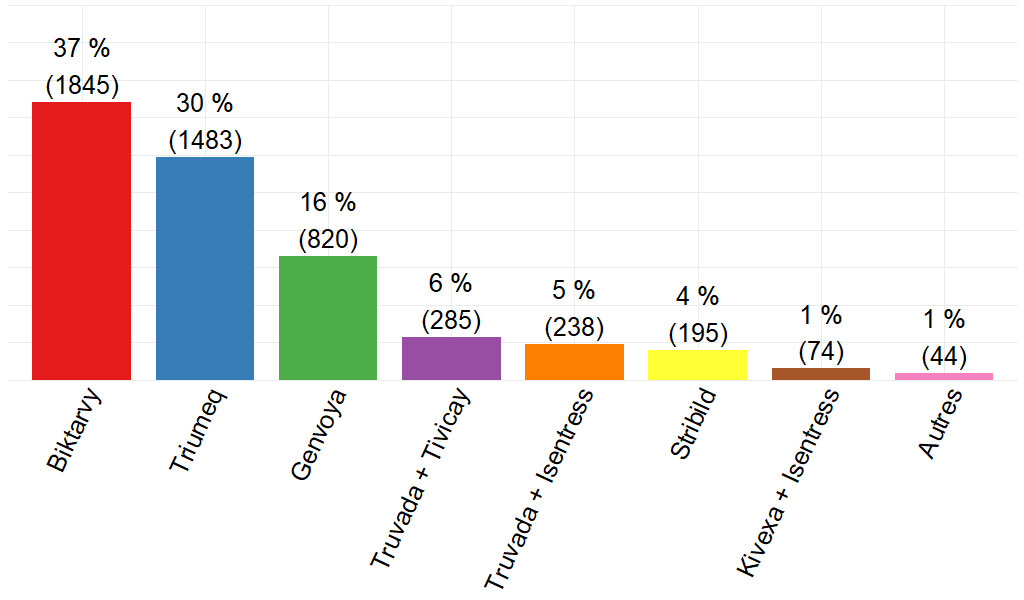 23
Bithérapie en 2020 pour les patients VIH1 traités depuis + de 6 mois
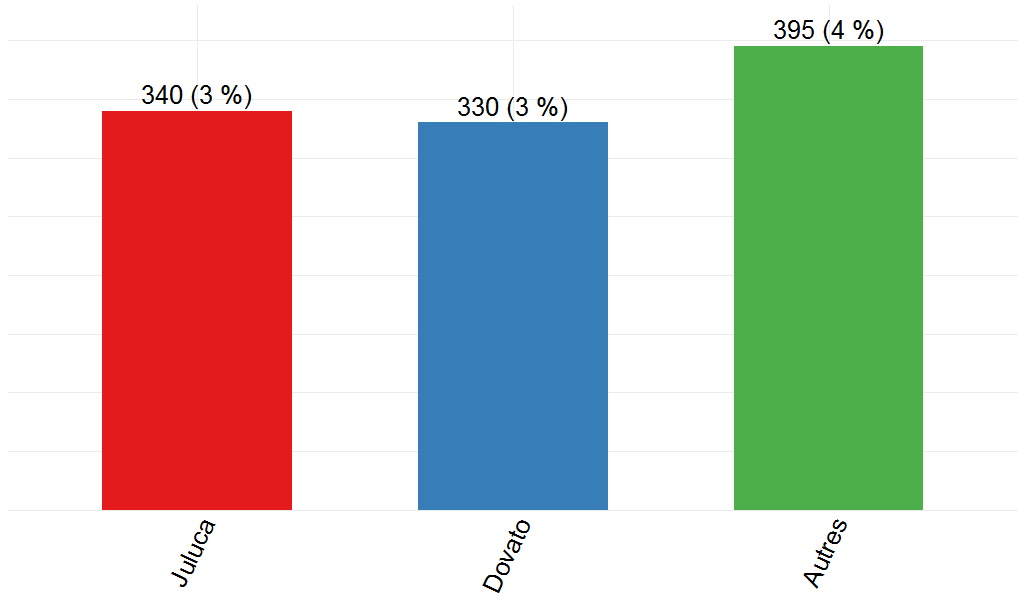 24
Description des patients VIH1 Naïfs depuis + de 3 mois
25
Patients naïfs VIH1 (depuis + de 3mois)
57 (0.5 %) patients VIH1 naïf depuis + de 3 mois
88 en 2019 : - 35%

26 (47 %) originaires d’Afrique sub-saharienne, 22 (40 %) de France

5 (11 %) avec des CD4 < 200
2 (3 %) en 2019

20 (41%) avec une CV détectable (> 50)
37 (54 %) en 2019
Description des patients VIH2
27
Patients VIH2
176 (1.5%) patients VIH2

Médiane d'âge 55 ans (Corevih  50 ans), 164 (93 %) originaires d'Afrique sub-saharienne

117 (66 %) patients traités, 114 (65 %) traités depuis plus de 6 mois





41 (23 %) patients naïfs depuis + de 3 mois
28
Description des nouveaux diagnostics
29
Caractéristiques de la file active
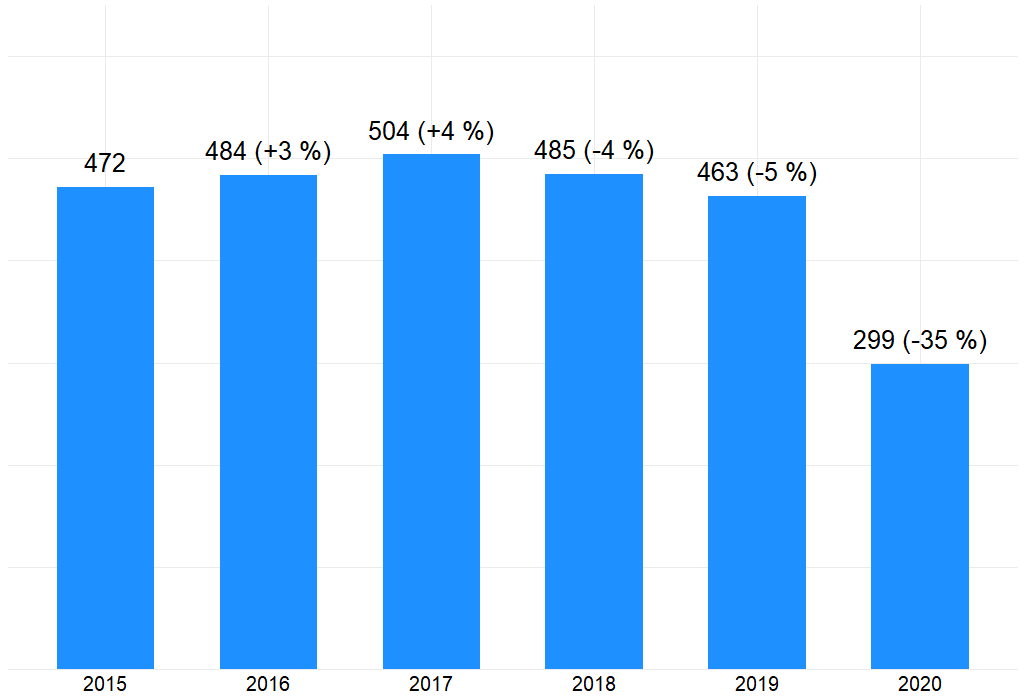 Cartographie de la file active
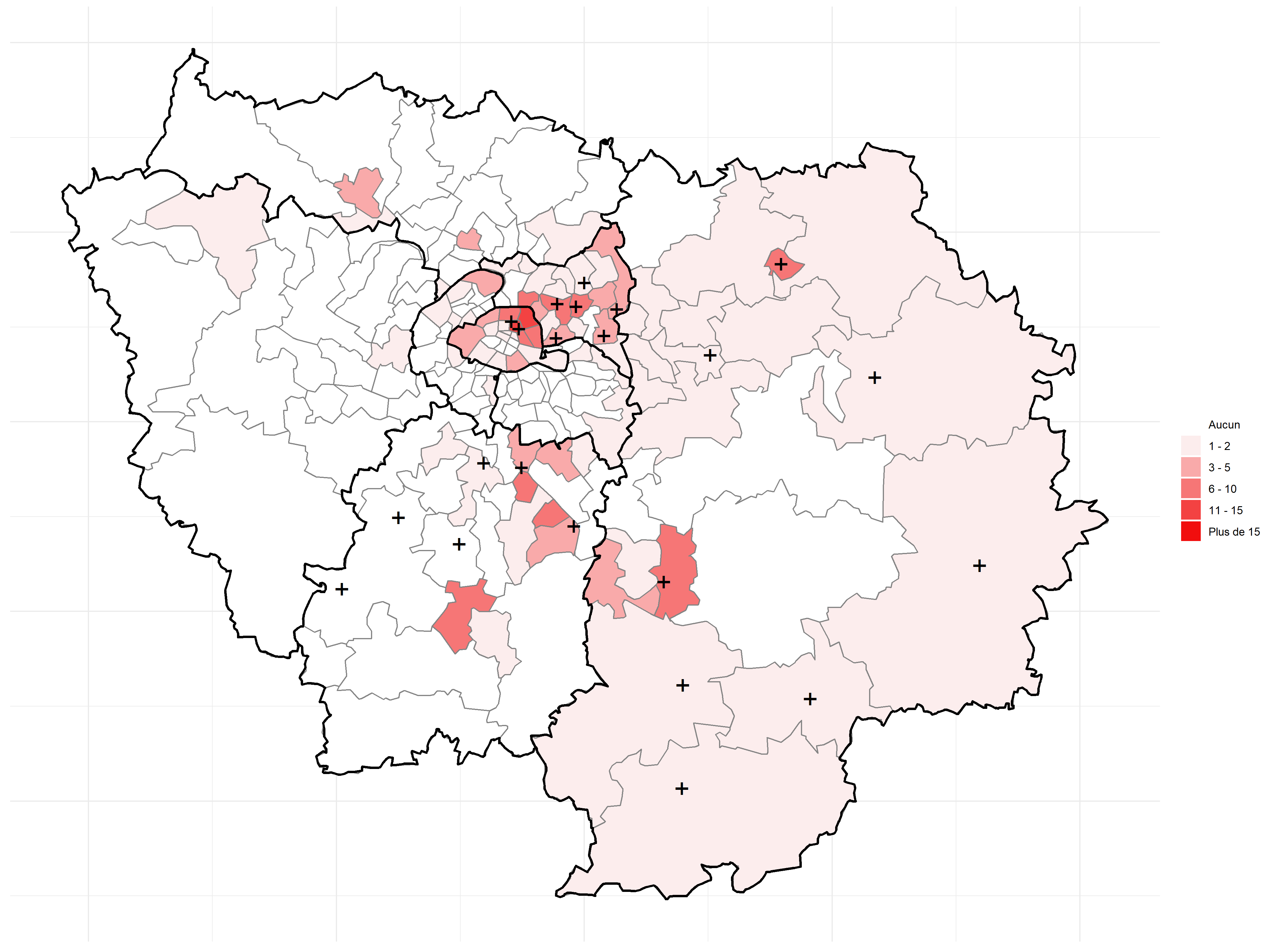 31
Nouveaux diagnostics par centre
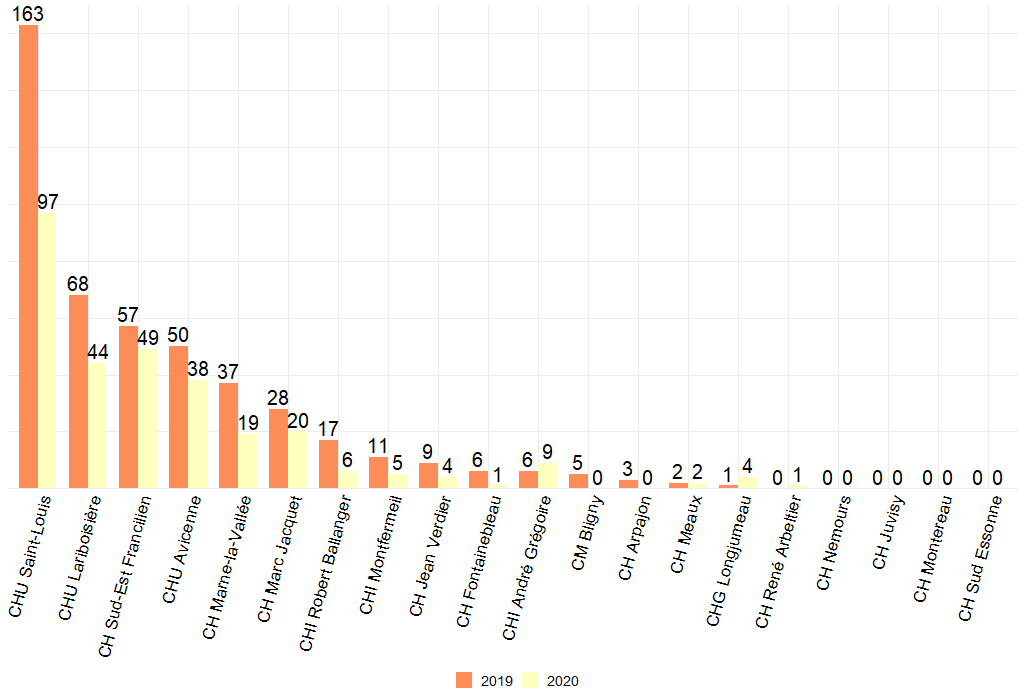 32
Age
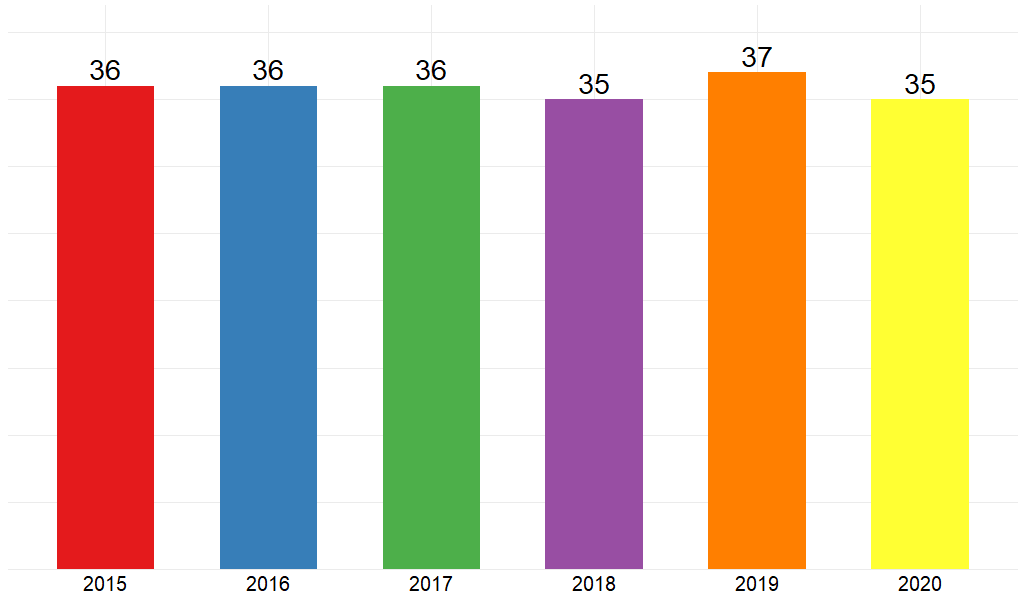 33
Sexe
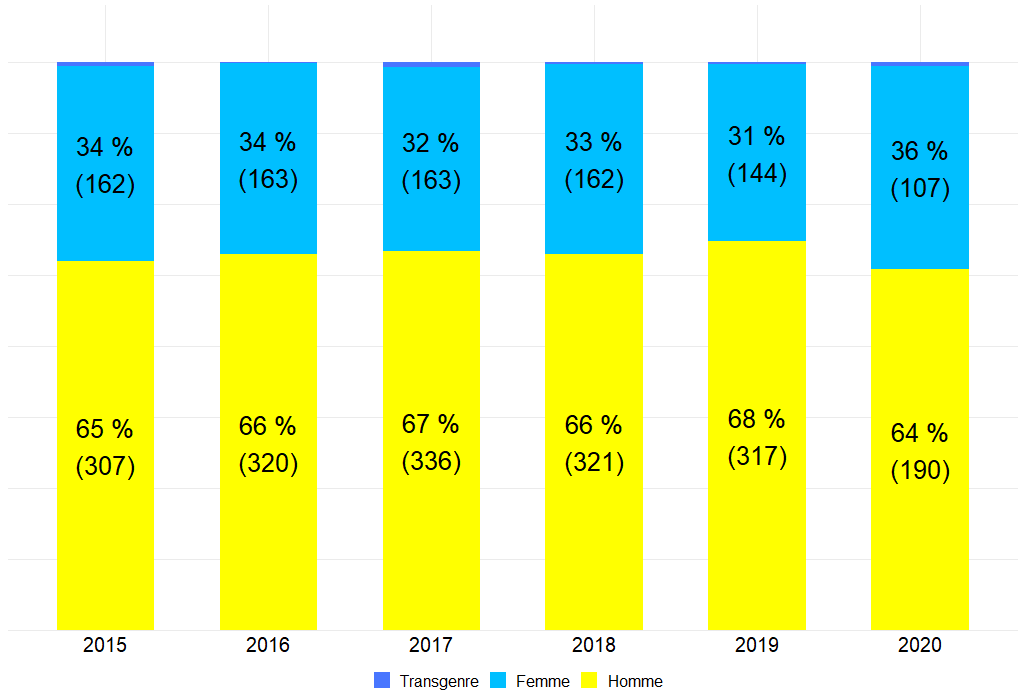 34
Mode de contamination
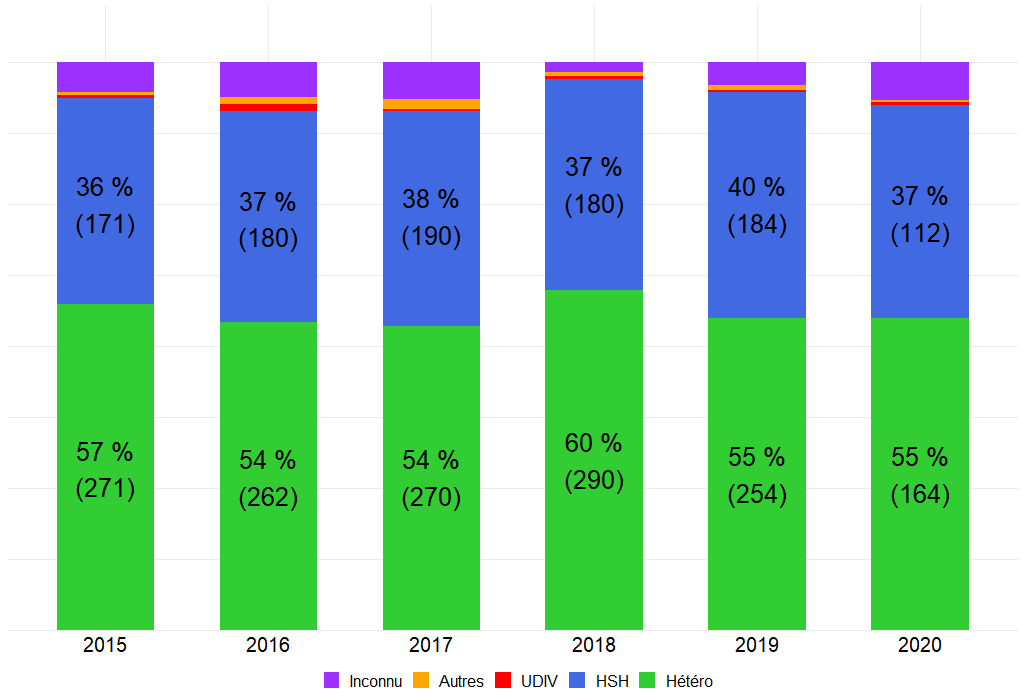 35
Pays de naissance
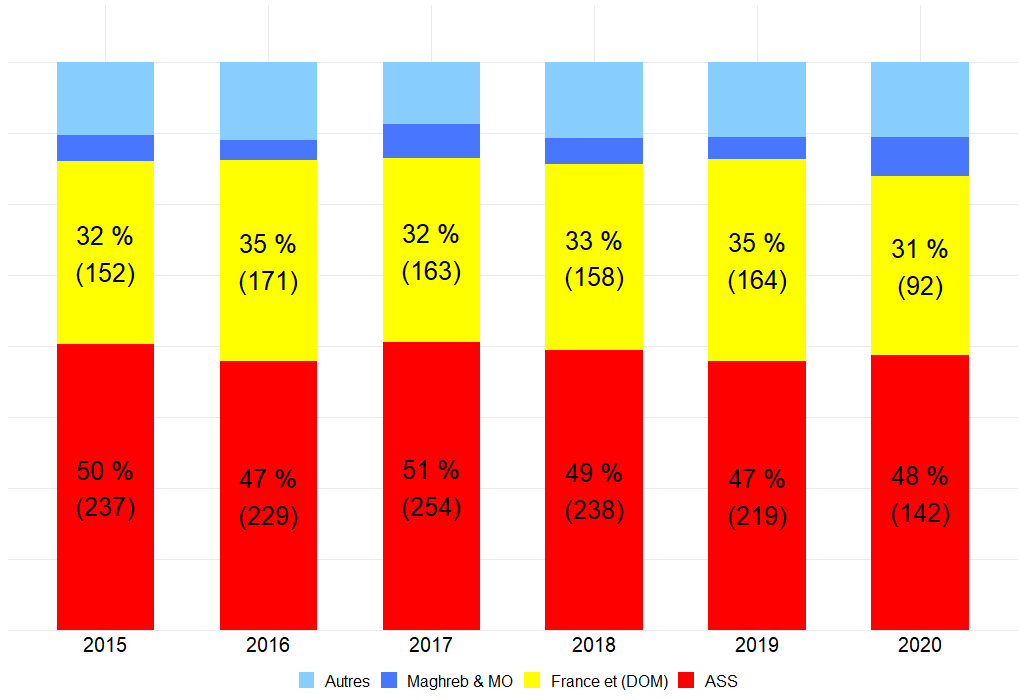 36
Différence Homme/Femme
37
Description des hommes
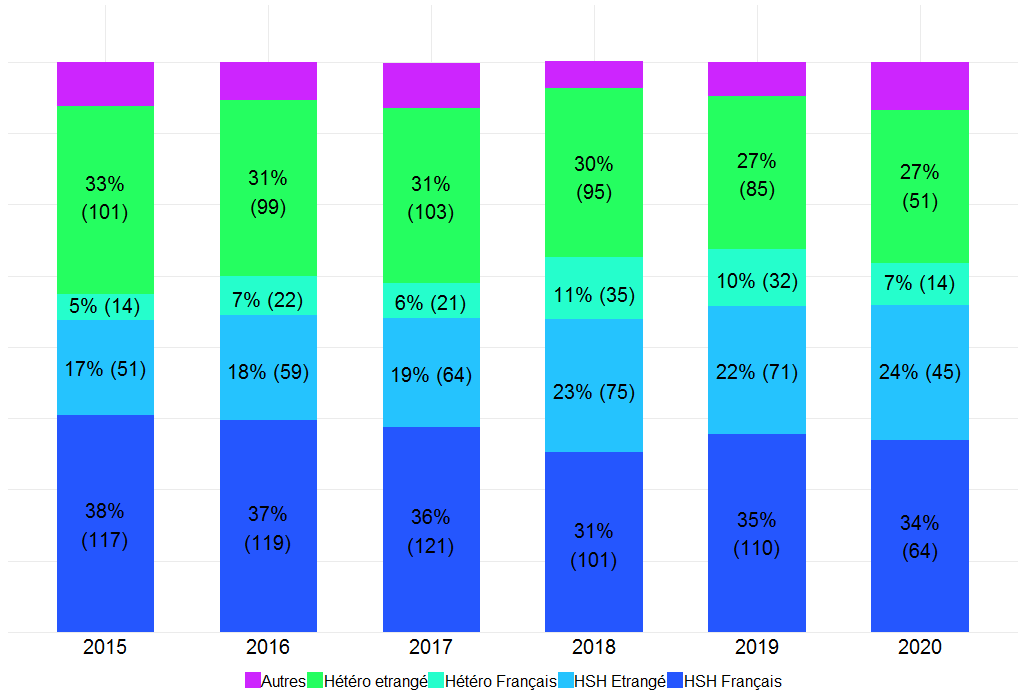 38
Mode de contamination des hommes ASS
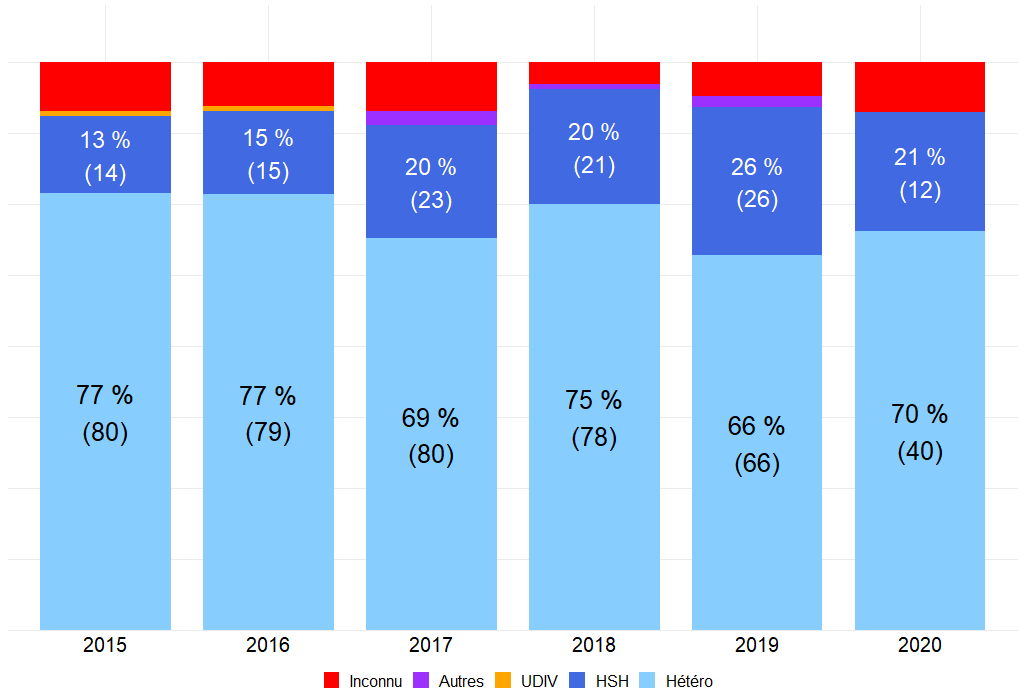 39
CD4 au dépistage
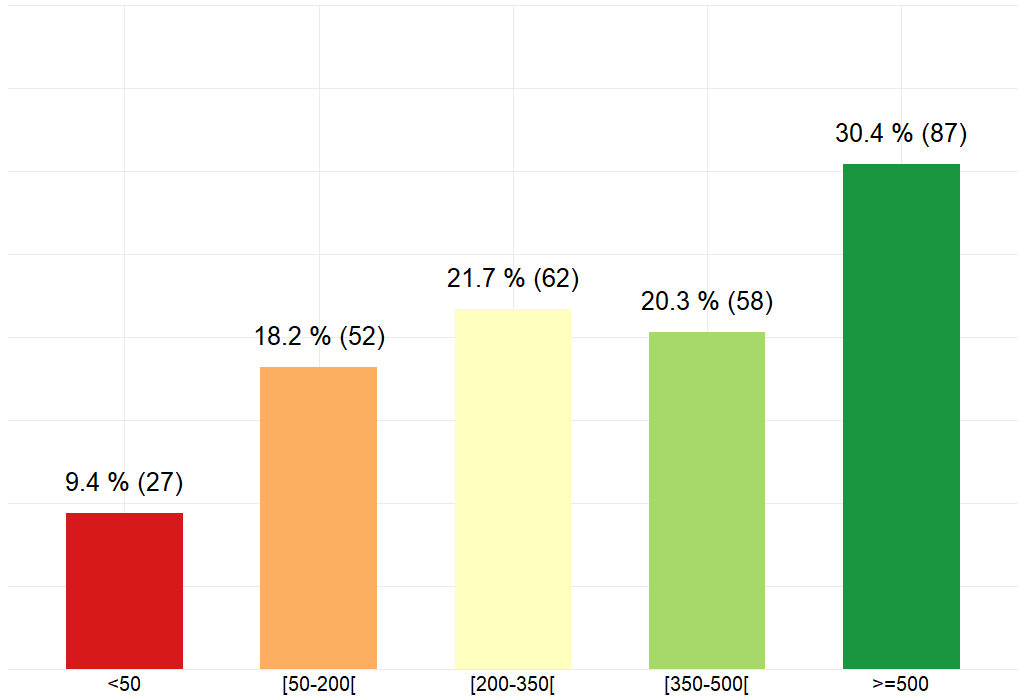 40
CD4 au dépistage par population 2020
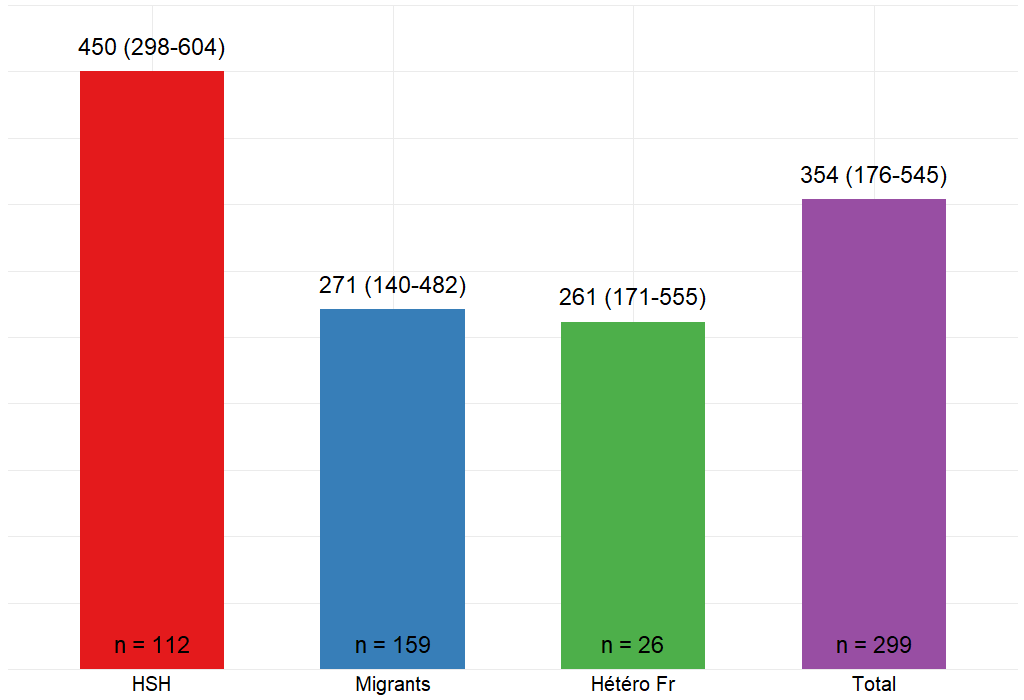 41
Evolution des CD4 au dépistage par population
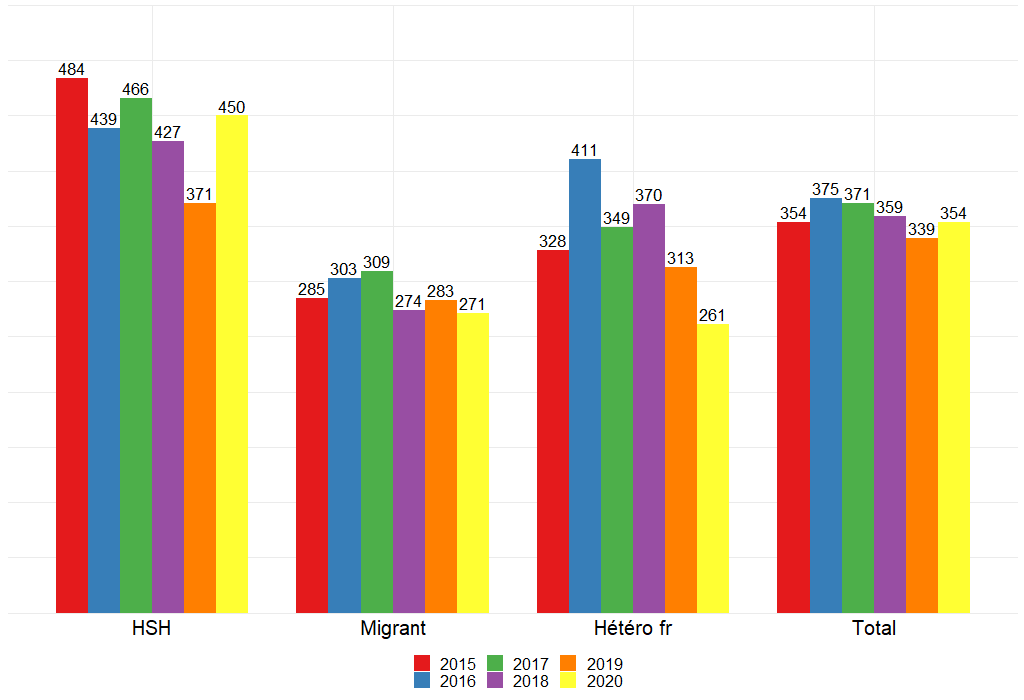 42
Prise en charge tardive
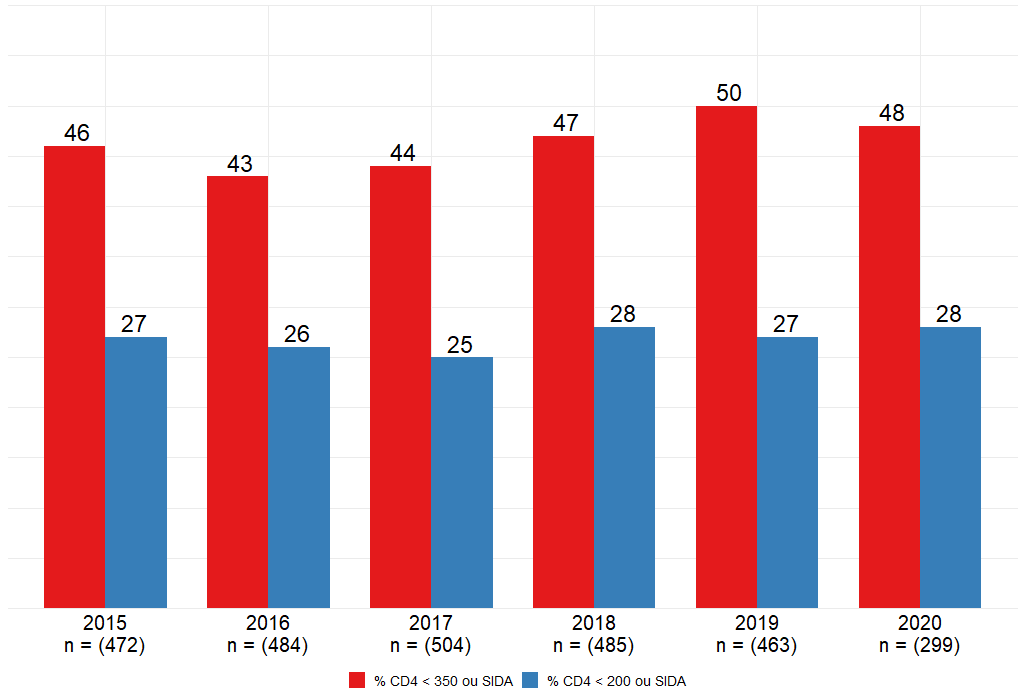 43
Prise en charge tardive par population
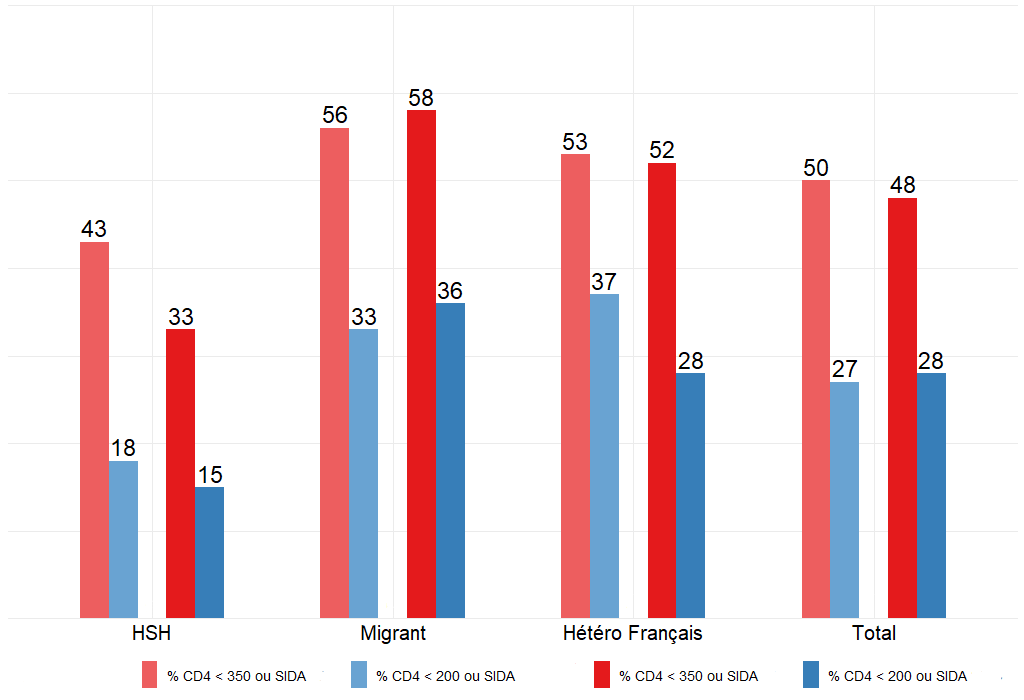 2019
2020
44
Délais de mise sous traitement (en jours)
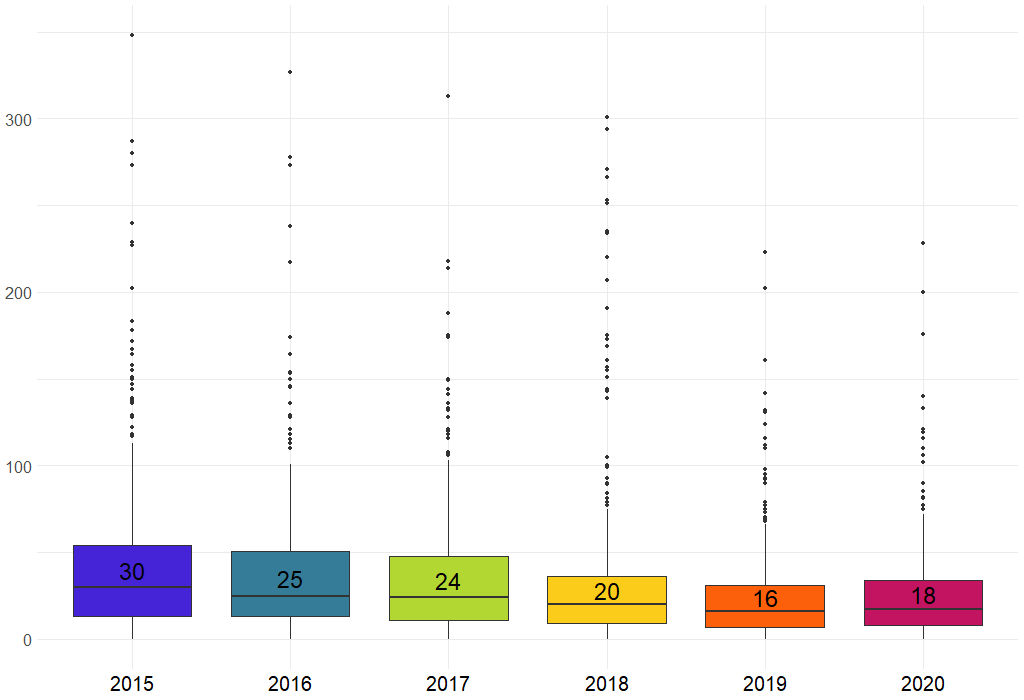 45
Délais de mise sous traitement par population 
en 2020 (en jours)
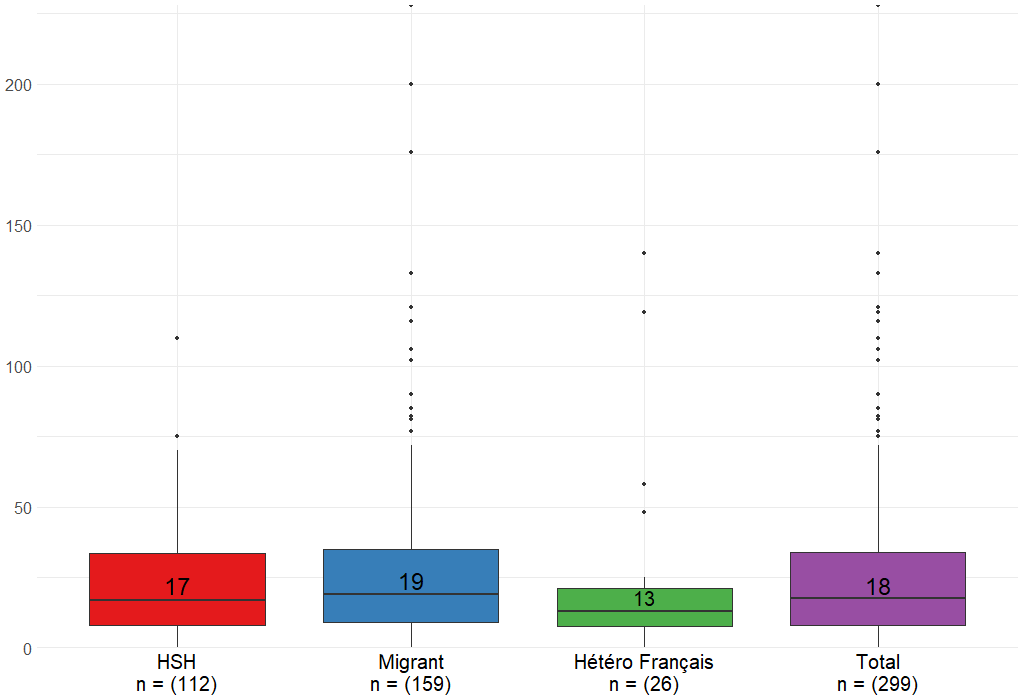 46
Type de combinaison en première ligne 
des nouveaux diagnostics 2020
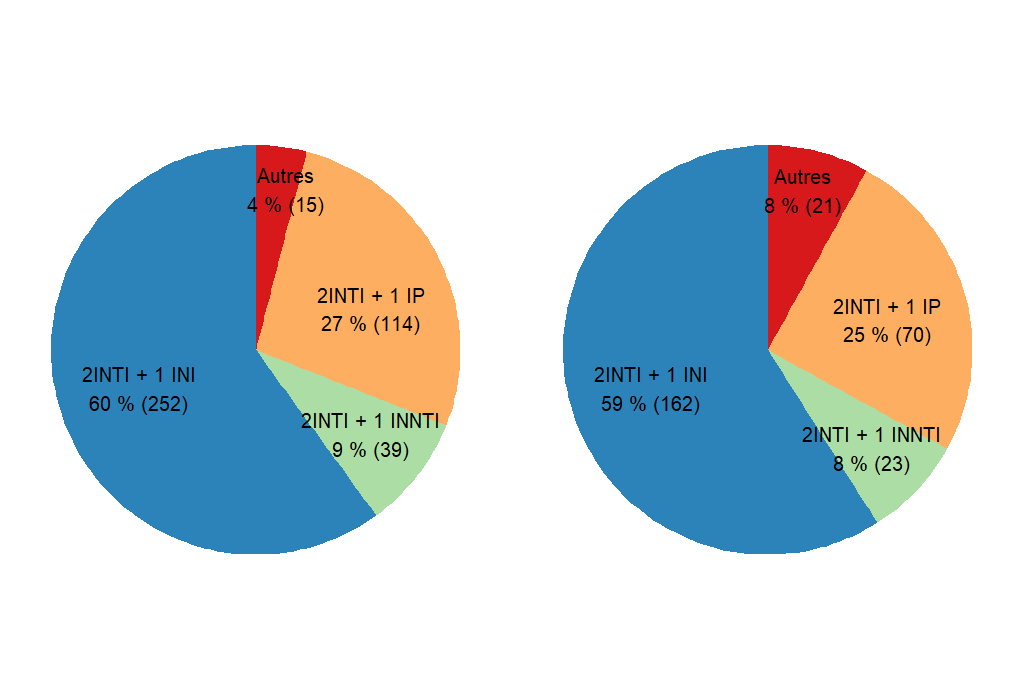 2019                                                2020
47
Combinaisons à base d’INI en 2020 pour les patients nouvellement diagnostiqués
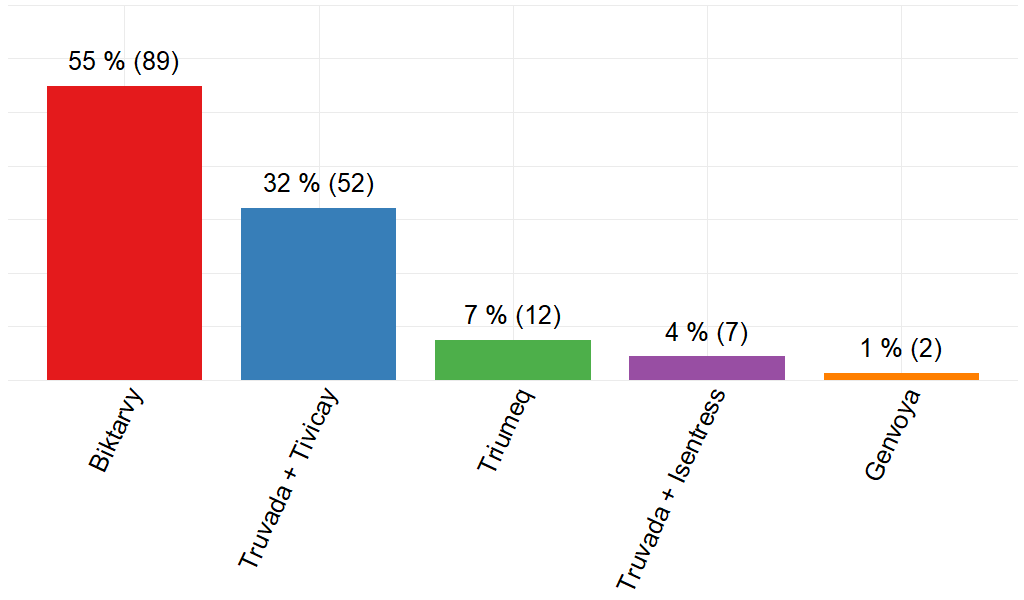 48
VIH et covid-19
49
Chiffres clés
304 (2.7 %) patients avec un diagnostic Covid-2019 en 2020.


Baisse modeste de la file active 2020 (n = 11341) avec 321 (-3 %) patients de moins qu’en 2019.


Baisse du nombre de nouveaux pris en charge 2020 (n = 1066) avec 196 (-16 %) nouvelles prises en charge de moins qu’en 2019.


Baisse du nombre de nouveaux diagnostics 2020 (n = 299) avec 
     164 (-35 %) nouveaux diagnostics de moins qu’en 2019.
Baisse globale, semblables pour toutes les populations.
50
Chiffres clés
Pas d’augmentation du pourcentage de prise en charge tardive entre 2020 (28 %) et 2019 (27 %).
Médiane de CD4 pour les patients nouvellement diagnostiqués stable entre 2020 (354) et 2019 (339).


Augmentation modeste du délais de mise sous traitement 18 jours en médiane en 2020 contre 16 jours en 2019.



Augmentation du nombre de patients sans bilans disponibles en 2020, 8,7% (n = 953) contre 5,2% (n = 567) en 2019.
51
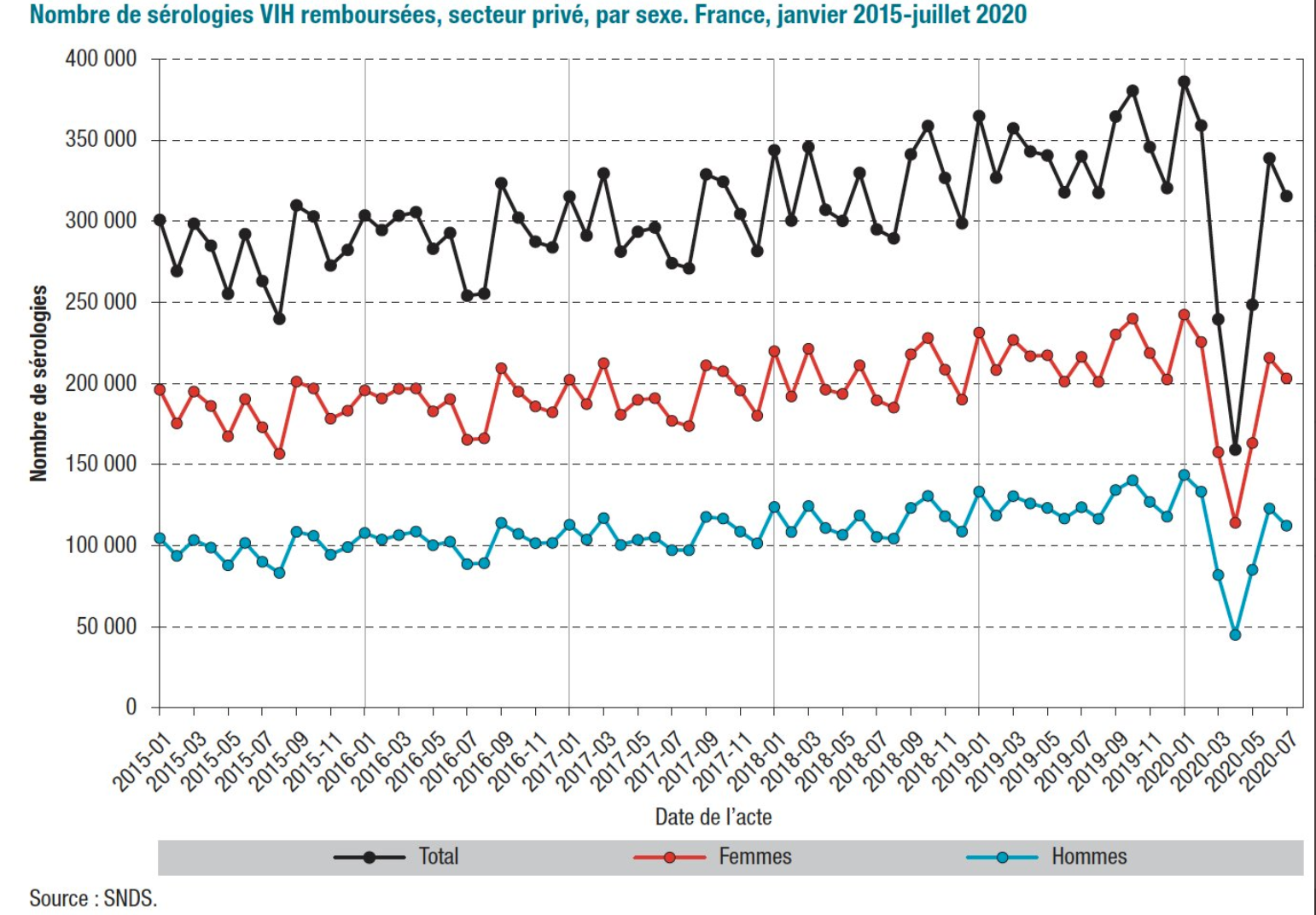 52
Evolution du nombre de recours
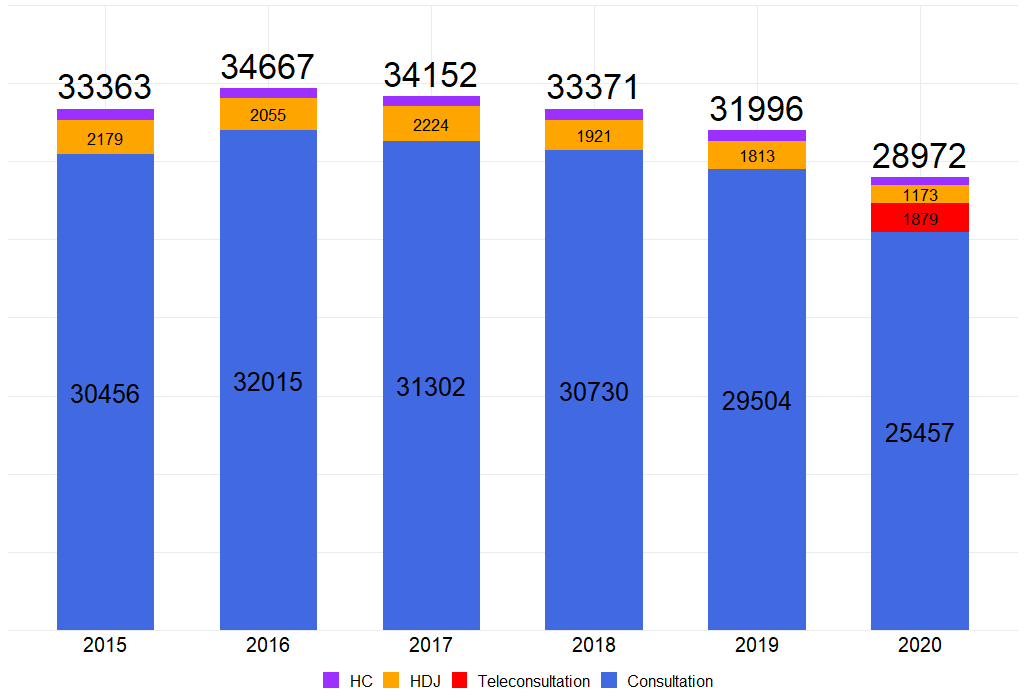 53
- 463 HC en 2020 contre 671 en 2019 (-31 %)
Evolution des patients PDV
Définition Piramig: patient venu l’année n-1 non revenu l’année n
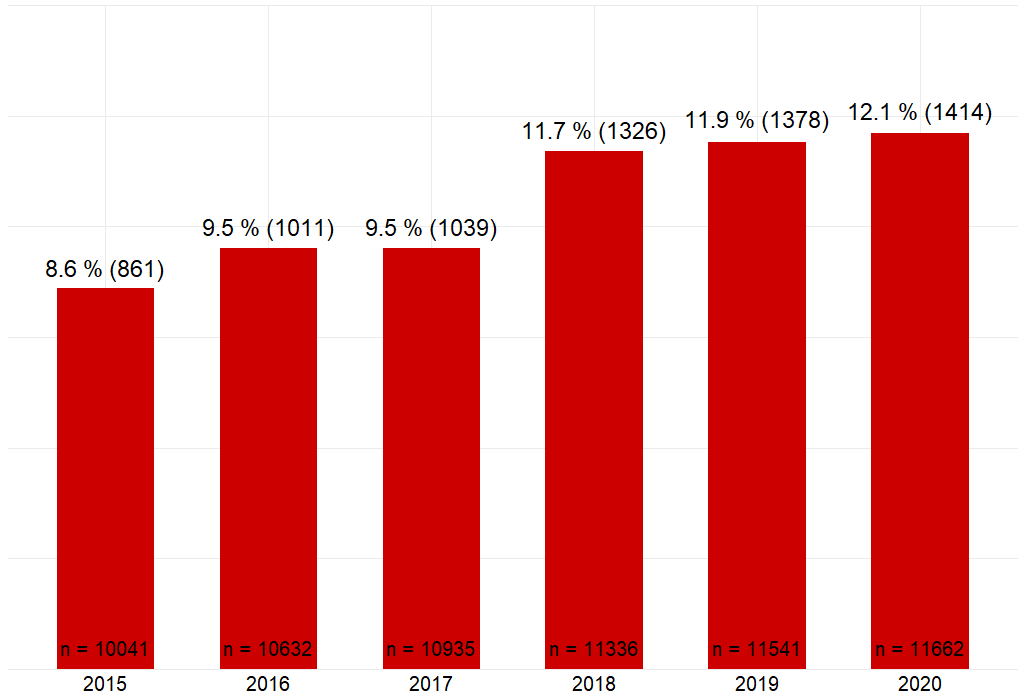 54
Evolution du nombre de décès renseignés
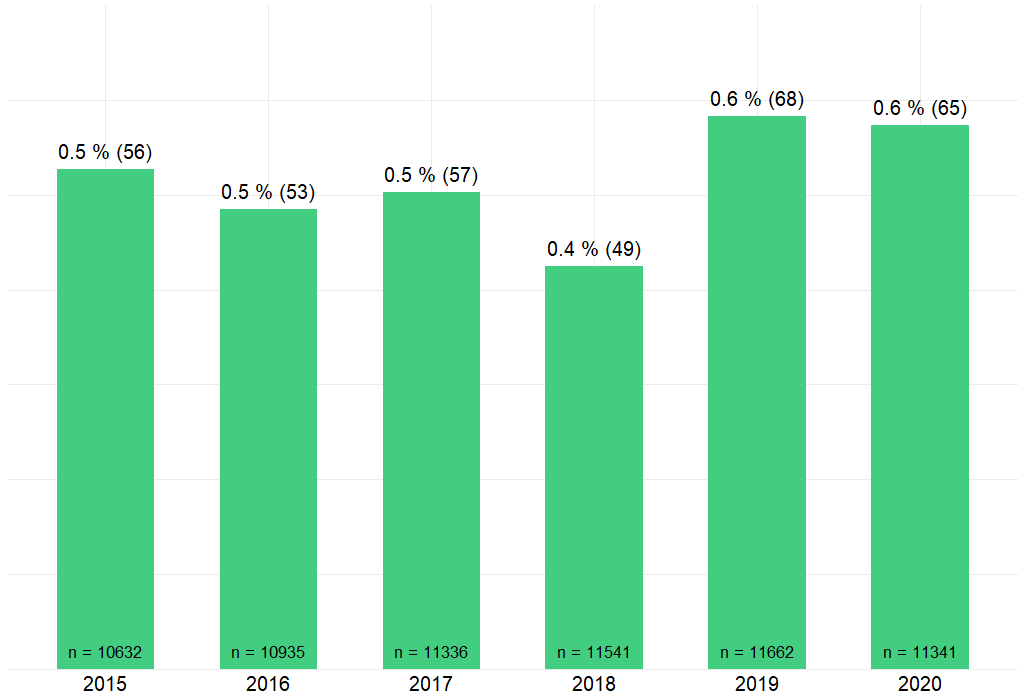 55
Merci
56